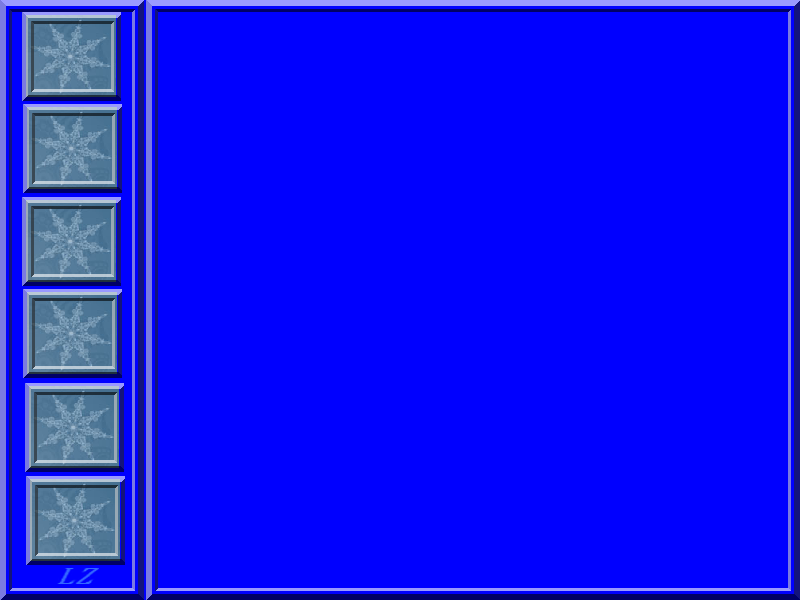 ZIMNÉ ŠPORTY VESELO I VÁŽNE
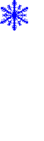 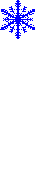 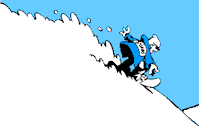 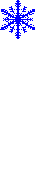 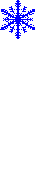 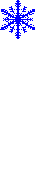 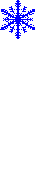 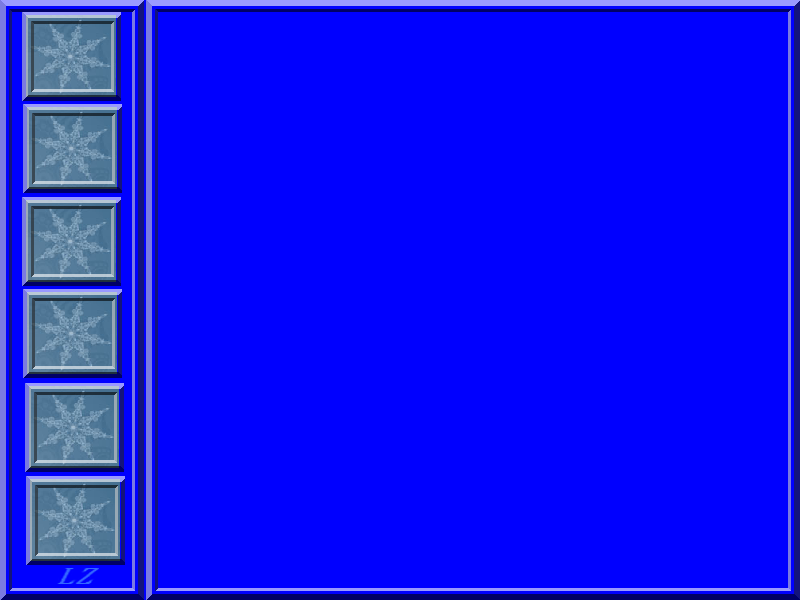 K zime neodmysliteľne patria zimné športy 
i radovánky. Každý by však mal vedieť odhadnúť svoje schopnosti, aby mal v zime radosť z pohybu ako títo dvaja chlapci na obrázkoch:
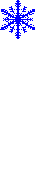 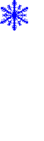 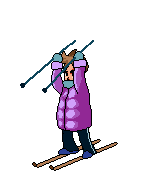 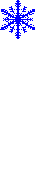 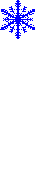 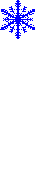 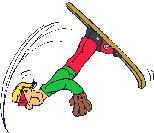 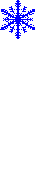 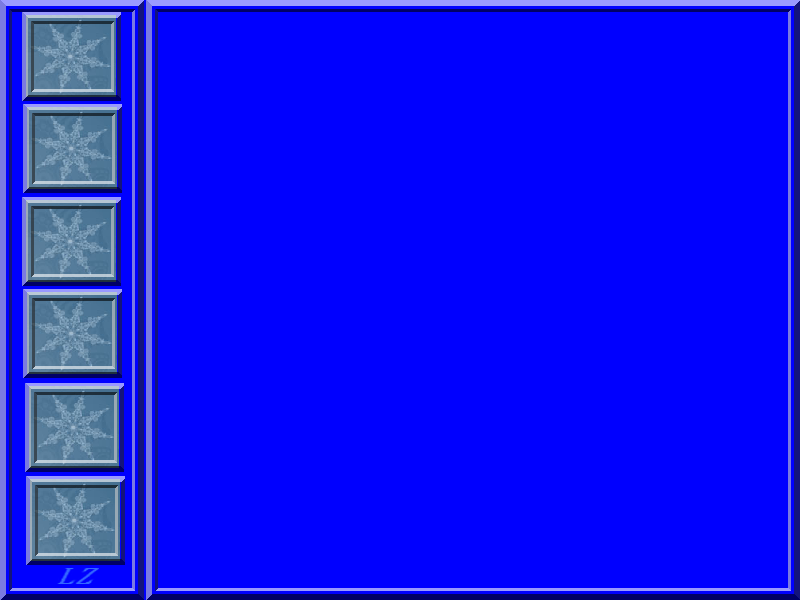 Kto zbytočne riskuje a preceňuje svoje schopnosti, môže dopadnúť i takto. 

Je to pre niekoho veselé, ale nikto by nechcel 
byť na ich mieste...
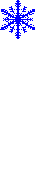 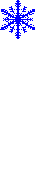 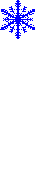 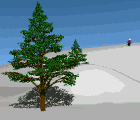 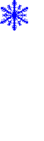 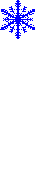 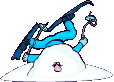 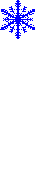 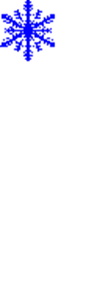 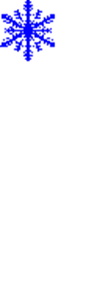 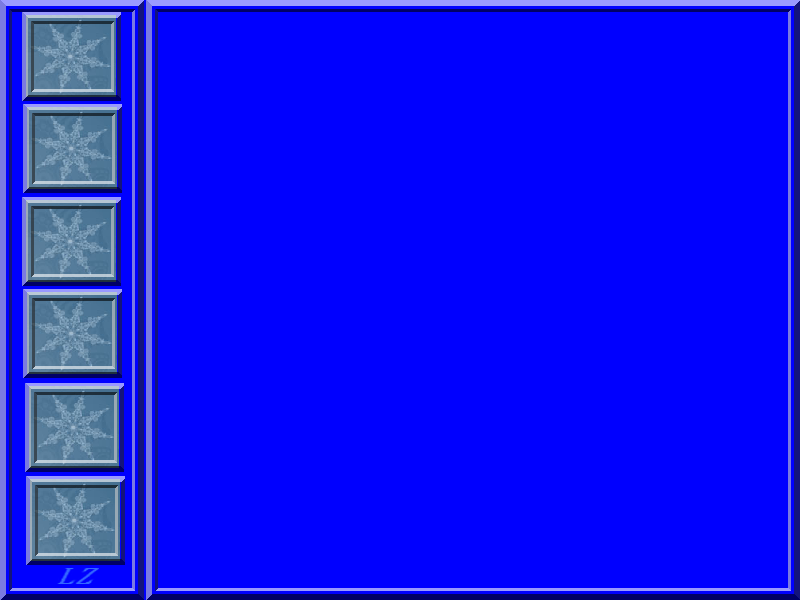 Teraz poďme hádať správny názov zimných športových disciplín podľa prevažne pohyblivých obrázkov, spolu s kamarátom snehuliačikom, ktorému skúsime vymyslieť  meno. Ten sa nám ukáže pri každej správnej odpovedi:
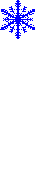 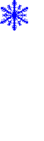 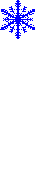 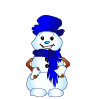 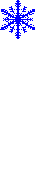 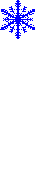 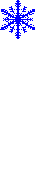 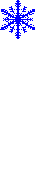 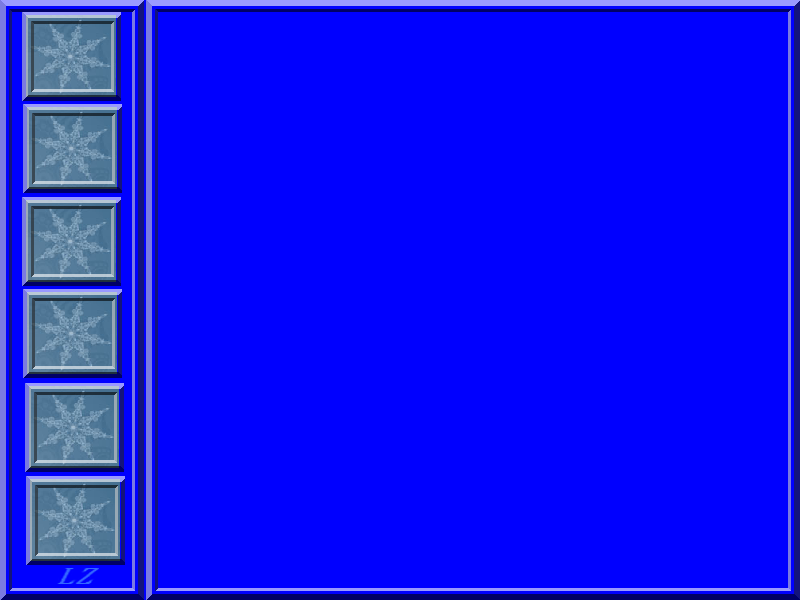 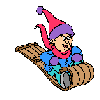 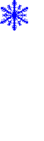 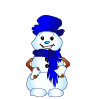 Boby
Sánkovanie
Šortrek
Skeleton
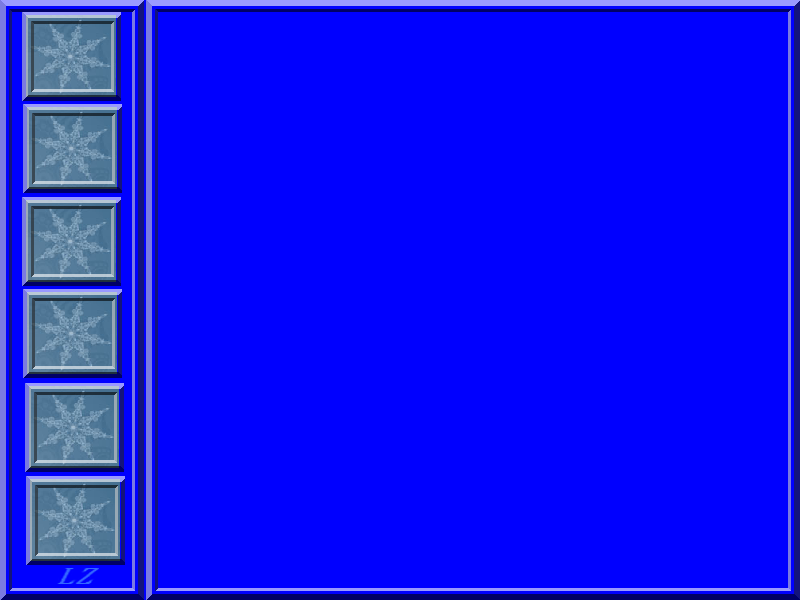 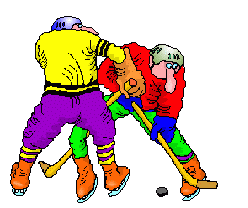 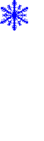 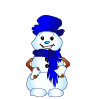 Skeleton
Ľadový hokej
Krasokorčuľovanie
Snowboarding
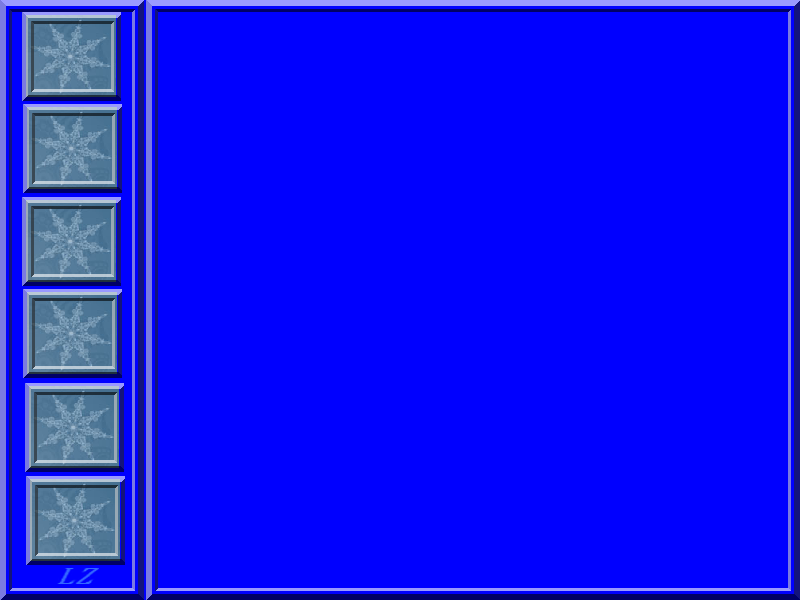 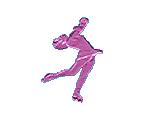 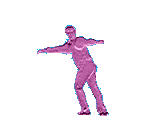 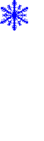 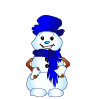 Skeleton
Biatlon
Rýchlokorčuľovanie
Krasokorčuľovanie
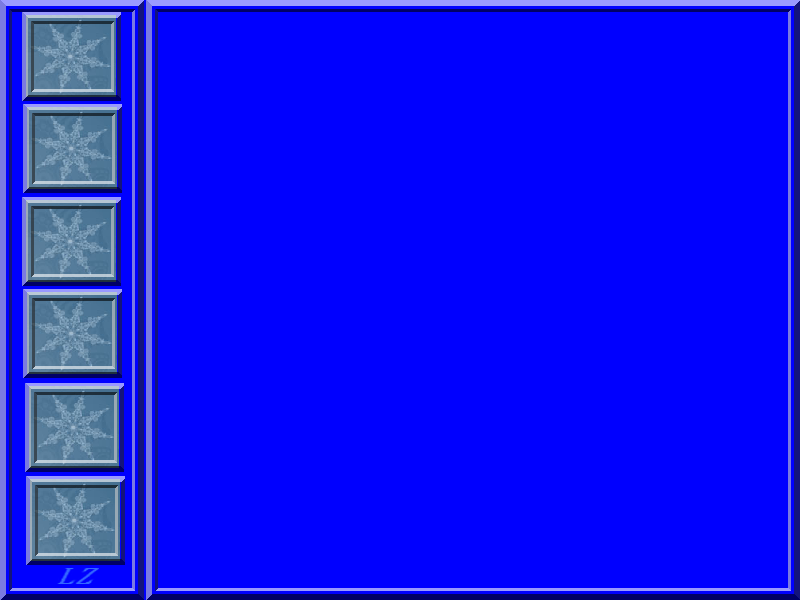 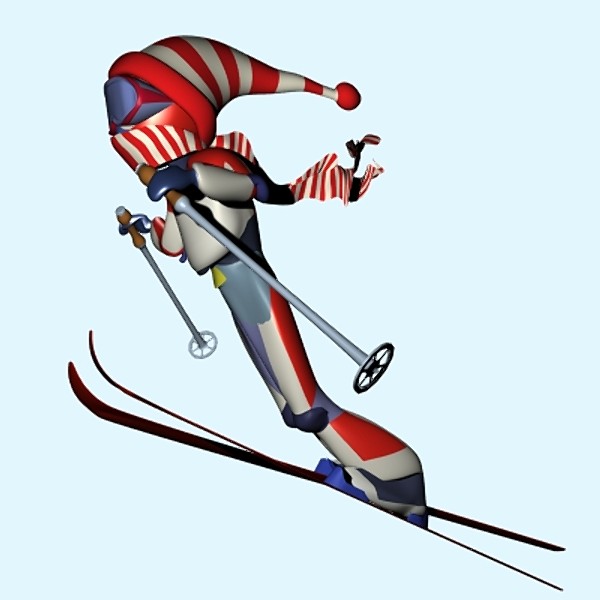 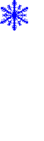 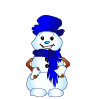 Beh na lyžiach
Akrobatické lyžovanie
Skoky na lyžiach
Šortrek
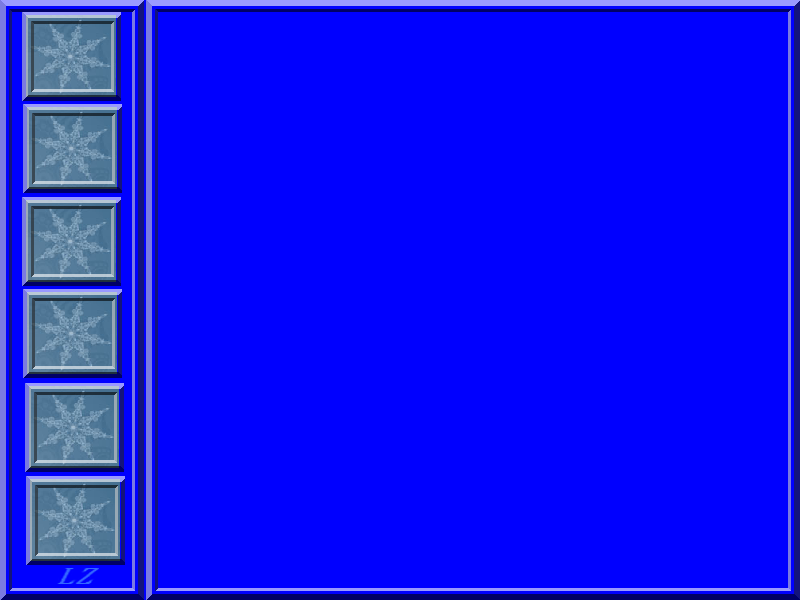 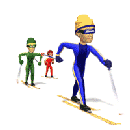 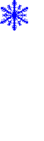 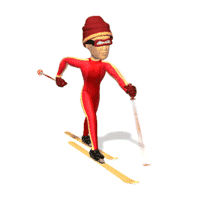 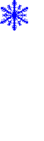 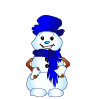 Biatlon
Lyžovanie - zjazd
Snowboarding
Beh na lyžiach
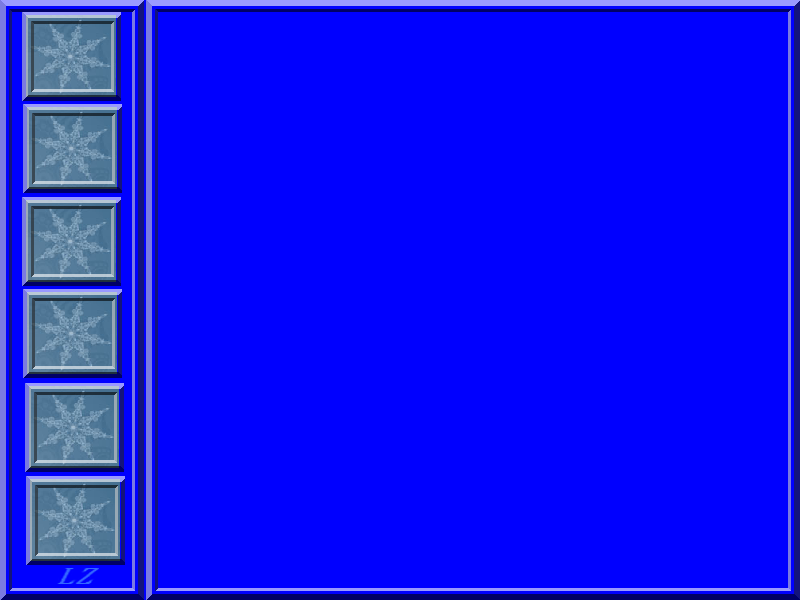 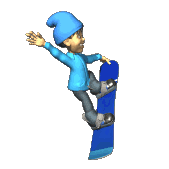 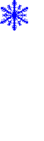 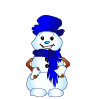 Skeleton
Alpské lyžovanie
Snowboarding
Skoky na lyžiach
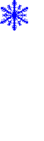 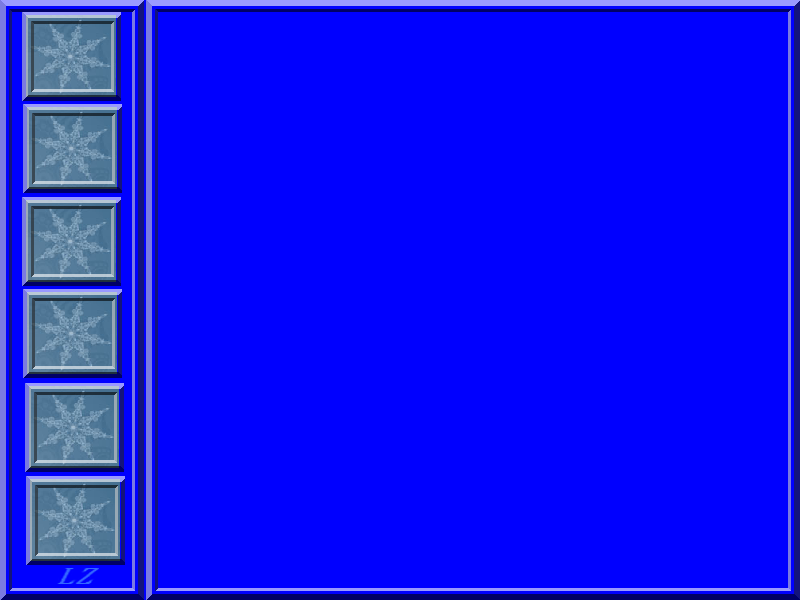 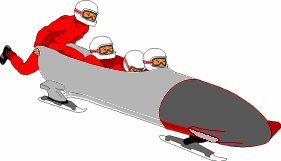 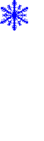 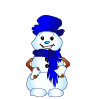 Snowboarding
Skeleton
Boby
Sánkovanie
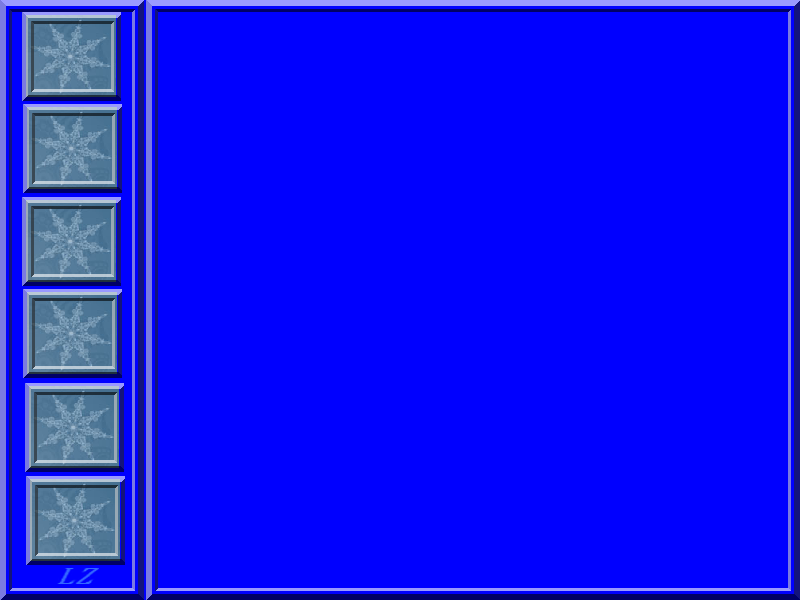 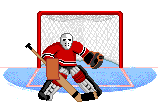 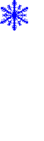 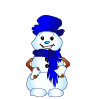 Krasokorčuľovanie
Rýchlokorčuľovanie
Ľadový hokej
Šortrek
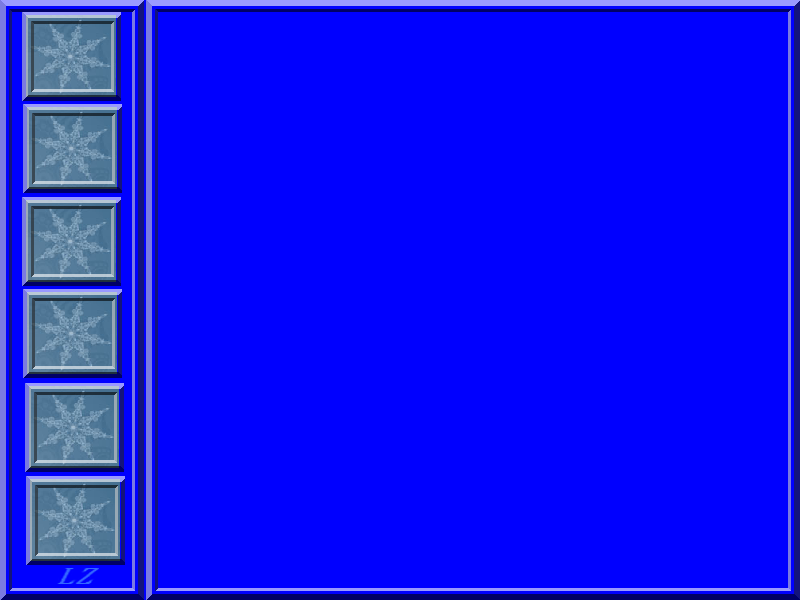 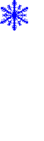 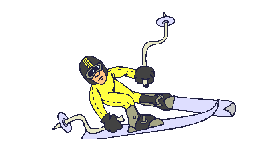 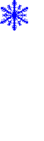 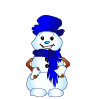 Beh na lyžiach
Sánkovanie
Lyžovanie - zjazd
Snowboard
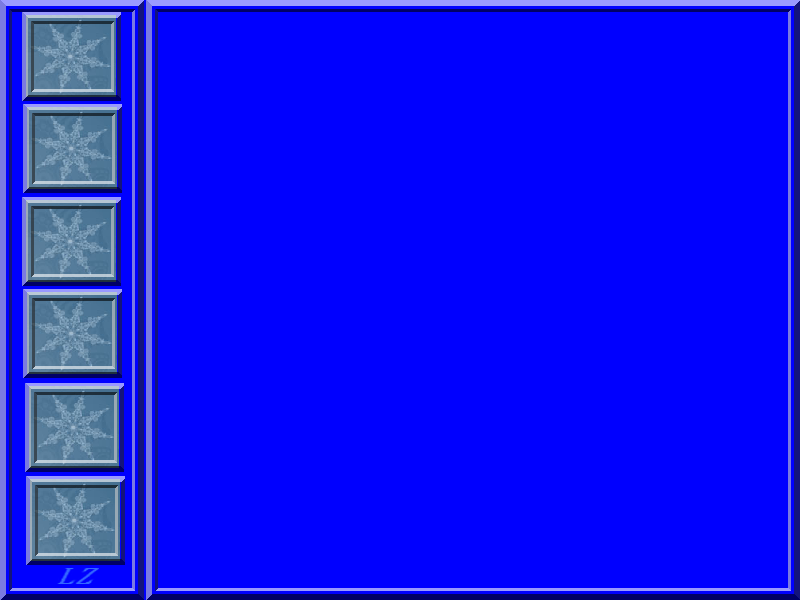 Verím, že ste sa všetci snažili a zaslúžite si pochvalu.                                                                     ŠPORTU ZDAR!
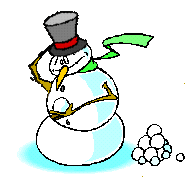 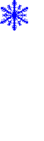 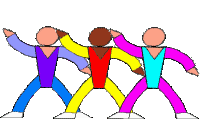 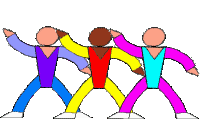 Domáca úloha
Korčule na ľad
Čo potrebujeme? Maketa korčule, špagát, slamka/palička do hrdla/drievko, nožnice, lepidlo, farbičky, dierkovač
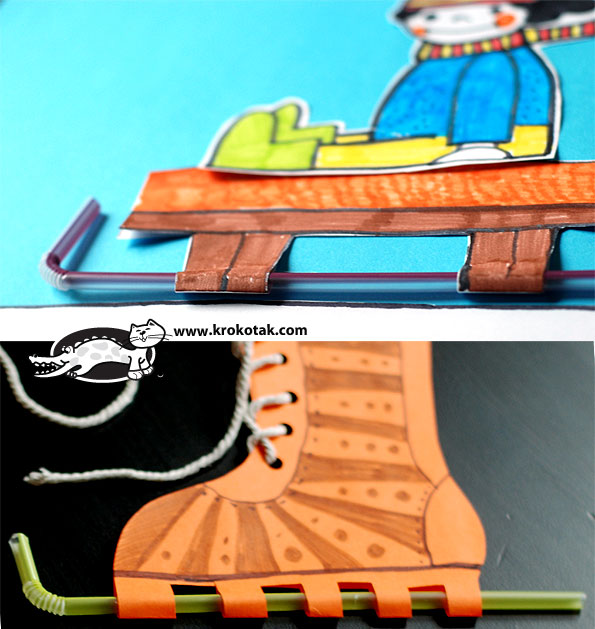 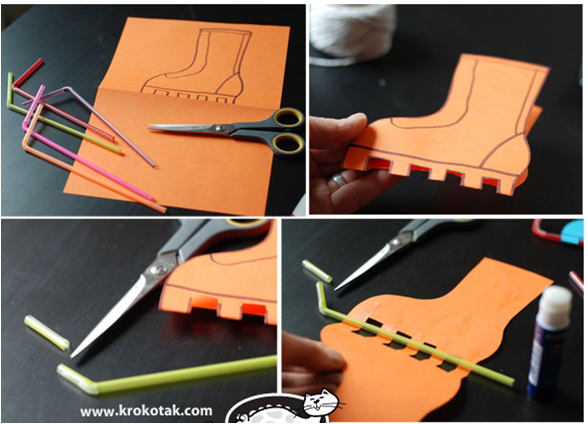 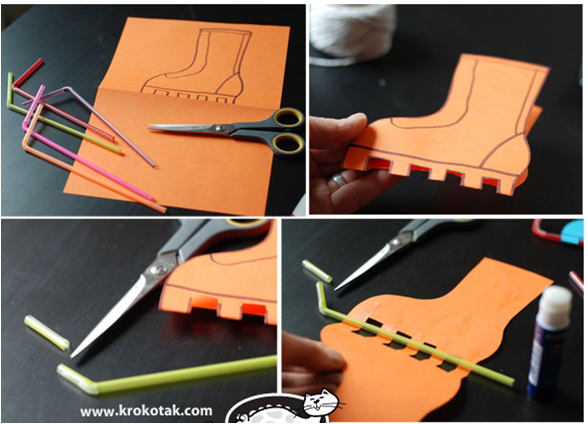